令和６年度前期学校研究まとめ
「世界を小とせよ」奈良中生　Make The WORLD smaller！
奈良中学校　r6.7.19
６月　麦秋
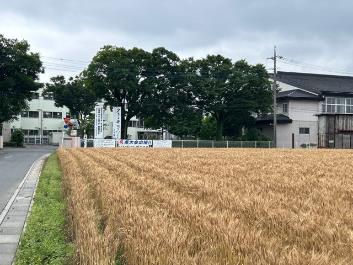 ８月　ひまわり
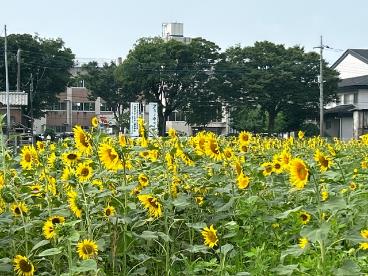 １１月　コスモス
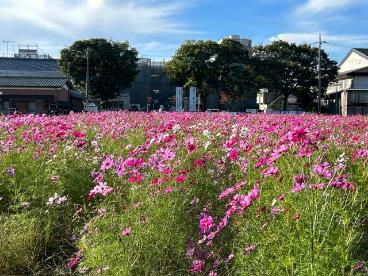 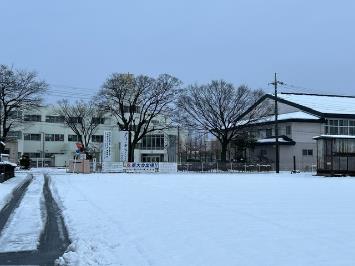 ２月　雪化粧
奈良中の四季
１　どんな学校ですか？
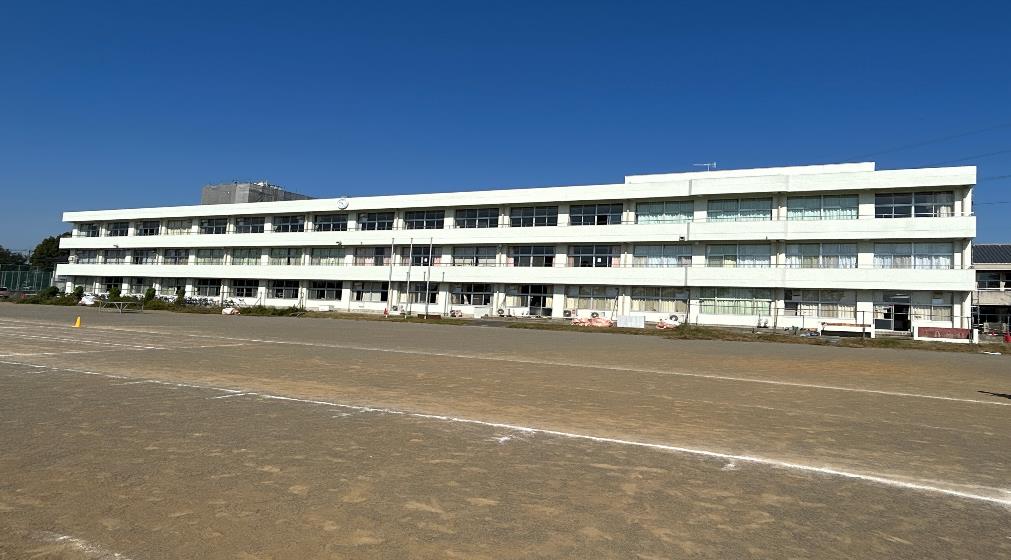 令和５年（2023）　
本校舎改修工事完了
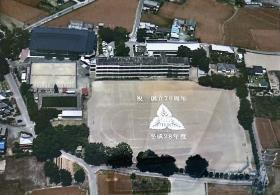 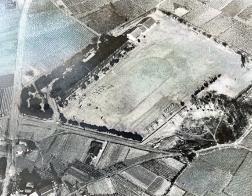 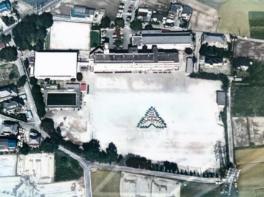 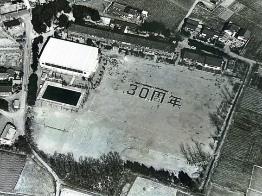 平成５年（1993）
平成27年（2017）
昭和52年（1977）
昭和38年（1963）
〇昭和２２年開校　開校７８年目を迎えました。
〇生徒数１４３名、教職員１９名（県費）、８学級（うち特別支援２）の小規模校です。
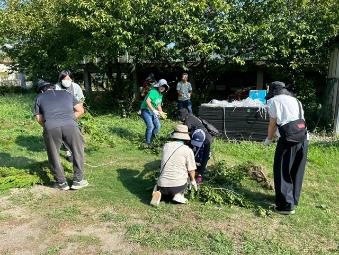 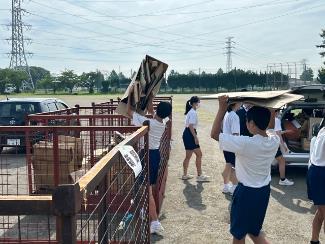 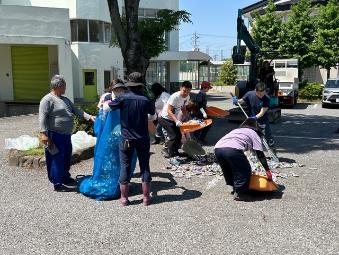 地域の企業も参加・奉仕作業
小学校の先生も参加・資源回収
おやじの会主催・アルミ缶回収
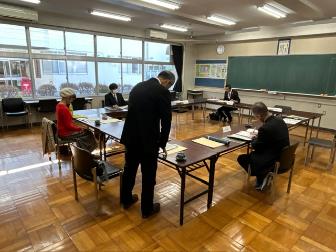 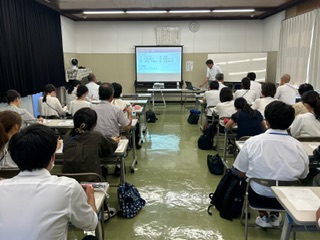 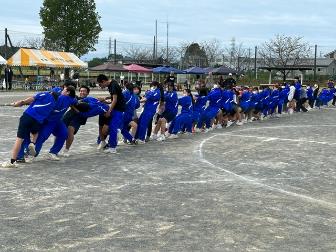 小中合同・学校運営協議会
小中合同・教職員研修会
生徒は選手兼役員・地区運動会
〇一小学校区に一つの中学校であり、地域から愛されている学校です。
〇小中連携・地域連携を進め、地域全体で奈良っ子を育てています。
学校教育目標

「世界を小とせよ 奈良中生」　　　 
　〇知性をみがく生徒（コツコツ）　
　〇愛情深き生徒　　　（ニコニコ）
　〇体を鍛える生徒　　（ワクワク）
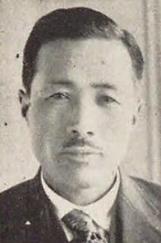 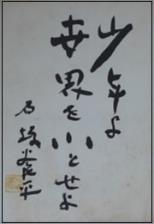 地域の偉人・石坂養平氏（1885-1969）の
言葉及び氏が作詞した校歌の一説より
〇学校教育目標は「世界を小とせよ　奈良中生」です。
〇地域の偉人である、石坂養平氏の言葉を引用しています。
２　生徒の様子は・・・
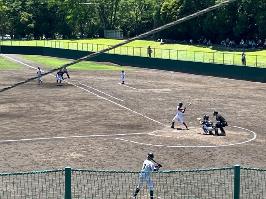 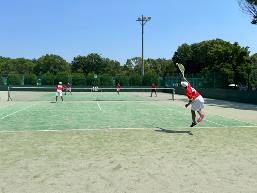 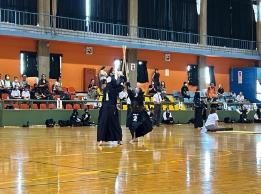 【運動部】野球、ラグビー、
　　　　　ソフトテニス、バレー
　　　　　卓球、剣道（休部中）
【文化部】筝曲、美術　
【臨　時】陸上、駅伝
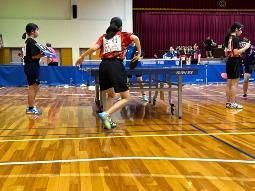 ＜Ｒ６の活躍＞（県大会出場）
○ソフトテニス部：学総市予選
　⇒団体優勝　
　　個人優勝（西條・塚本ペア）
　　　　３位（長谷部・上本ペア）
○ラグビー部：学総市予選⇒準優勝
○筝曲部：
　⇒ＴＢＳこども音楽コンクール
　　さいたま予選進出
○陸上部：学総市予選　
　⇒男子100mH　　　優勝　宮崎くん
　　１年女子100ｍ　２位　今さん
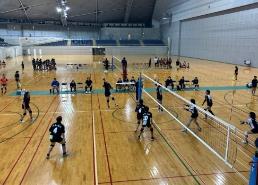 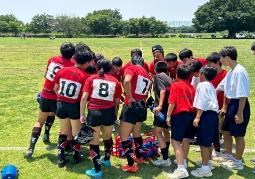 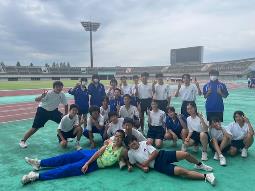 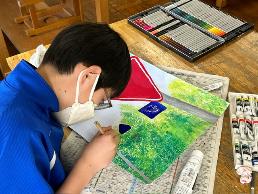 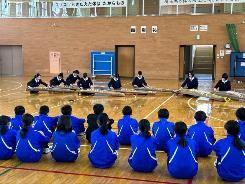 部活動
三年生を送る会
体育祭
秋桜
コンサート
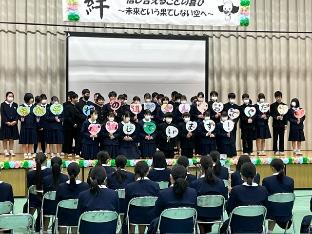 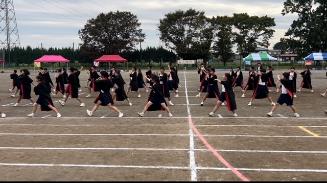 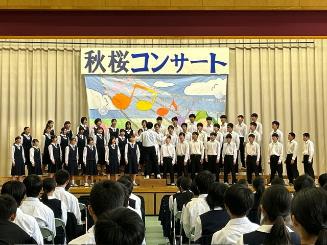 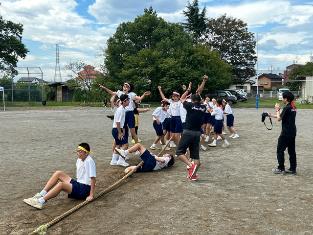 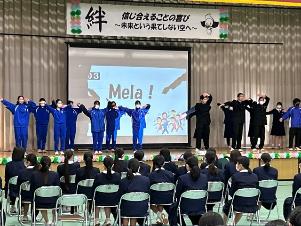 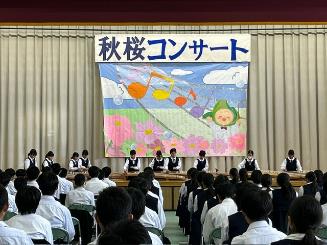 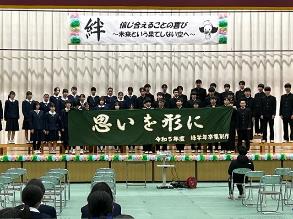 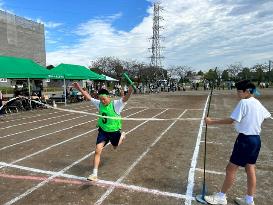 三大行事
１年　
神川体験学習
２年　
大滝林間学校
３年　
修学旅行
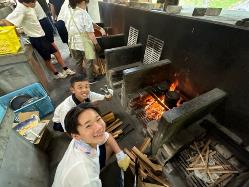 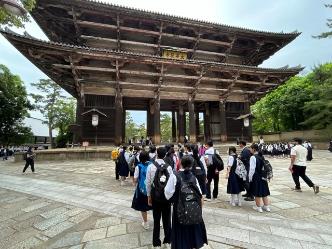 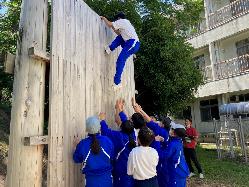 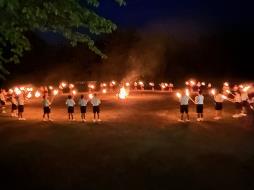 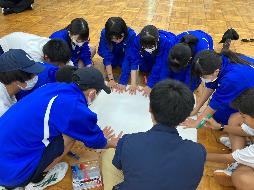 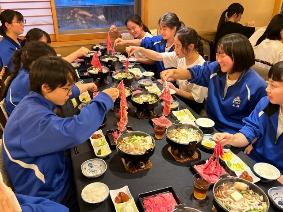 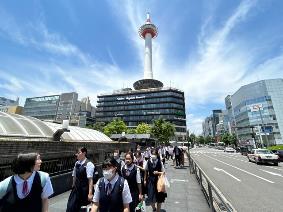 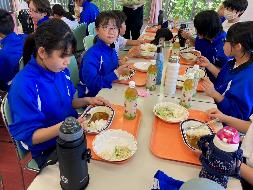 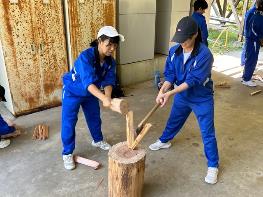 宿泊行事
３　どんな研究に取り組んでいますか？
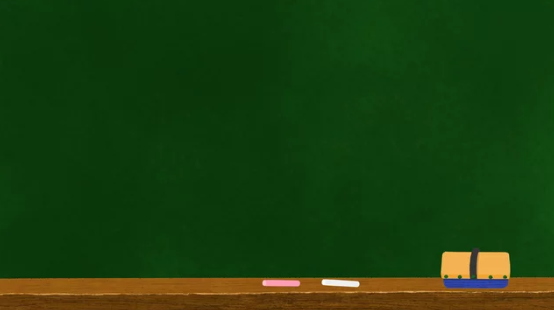 R5・6　熊谷市教育委員会　人権教育学校研究委嘱
＜研究主題＞
自ら考え、判断し、自他を大切にする生徒の育成
　　　　～主体的・対話的で深い学びの視点から
　　　　　　　　　　自尊感情を高める教育活動の実践～
「自尊感情」とは・・・
　 奈良中の研究では、
 〇自己に対して肯定的な評価を
 　いだいていること
 〇非認知能力の一部　と捉える
〇令和５・６年度熊谷市の委嘱を受け人権教育の研究を進めています。
〇知・徳・体のバランスの取れた学力を育成しています。
＜埼玉県学力・学習状況調査の分析より＞
・学級経営がよいほど　「主体的・対話的で深い
　学び」が実現しやすい。
・「主体的・対話的で深い学び」は、生徒の「学
　習方略（学習の仕方）」、「非認知能力（自己
　効力感、やり抜く力など）」を向上させる。
・その結果、学力が向上する。
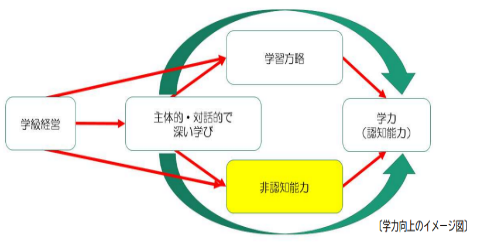 奈良中学校では、居心地の良い学級を作り、
　 ①主体的・対話的で深い学びを充実させ、わかる授業を実践します。
　 ②自尊感情（≒非認知能力）を育むため、ほめて伸ばす教育を実践します。
　 ③ＳＤＧｓを推進し、人権に関する知識と人権感覚を育みます。
組織図